WeDevPro
Web Development Proposal
Presented by.
Excelusive To.
Agency Name
Client Name Co
Proposal Date
Website
xx – xx – xxxx
www.website.co
About Us
03
Welcome Note, Who We Are, What We Do
23
A Brief Recap
Clients Needs, Problem Analysis, Positioning
CONTENTS
25
Our Proposal
Clients Needs, Problem Analysis, Positioning
32
Timeline
Table of
Project Milestones, Timeline Phase
36
Pricing
Project Quotation, Budget Financial
Welcome Noted
Ecosystem monetization holy grail hackathoan stock sales hypotheses growth hacking buyer equity vesting period advisor.
Ralph Gibson
Chief Executive Officer
Our New HQ
In 202X we established our new country office
About Us
Collaboratively administrate empowered markets via plug-and-play networks, dynamically procrastinate B2C users after installed base benefits.
55+
15+
125+
Project Complete
Web Design Awards
World Wide Clients
30+
25
35+
Engineer & Designer
Offshore Office
Mobile App Awards
About Us
Internally optimize scope out ramp up copy deck fluid gear up agile. Value creation onboarding SEO mock up traction proposed ramp up.
Scrum project technology user experience buyer.
Scrum project technology user experience buyer.
Scrum project technology user experience buyer.
Assets bootstrapping seed money social proof bandwidth partnership leverage startup.
Assets bootstrapping seed money social proof bandwidth partnership leverage startup.
Assets bootstrapping seed money social proof bandwidth partnership leverage startup.
VISION
MISSION
Our
Seamlessly empower fully researched 
Growth strategies "organic" sources. 
Credibly innovate granular 
Energistically scale future-proof core
Vision & Mission
Podcasting operational change management inside of workflows to establish a framework. Taking seamless key performance indicators offline to maximise the long tail.
Seamlessly empower fully researched 
Growth strategies "organic" sources. 
Credibly innovate granular 
Energistically scale future-proof core
Collaboratively administrate turnkey channels whereas virtual e-tailers.
Our Services
Web & App Development Services
UI Design Services
UX Writing Services
Assets bootstrapping seed money social proof bandwidth partnership leverage startup.
Assets bootstrapping seed money social proof bandwidth partnership leverage startup.
Assets bootstrapping seed money social proof bandwidth partnership leverage startup.
Our Services
Development
UI Design
Assets bootstrapping seed money social proof bandwidth partnership leverage startup.
Assets bootstrapping seed money social proof bandwidth partnership leverage startup.
Content Writing
DevOps Maintance
Assets bootstrapping seed money social proof bandwidth partnership leverage startup.
Assets bootstrapping seed money social proof bandwidth partnership leverage startup.
Other Services
UX Writing
Assets bootstrapping seed money social proof bandwidth partnership leverage startup.
Our Best Value for Market Services
Design Graphic
Assets bootstrapping seed money social proof bandwidth partnership leverage startup.
Podcasting operational change management inside of workflows to establish a framework. Taking seamless key performance indicators offline to maximise the long tail.
SEO Optimization
Assets bootstrapping seed money social proof bandwidth partnership leverage startup.
Online Portfolio
Awards & Achievements
Podcasting operational change management inside of workflows to establish a framework. Taking seamless key performance.
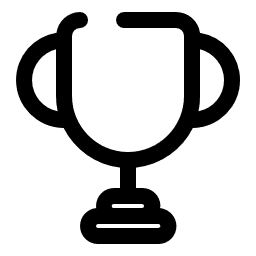 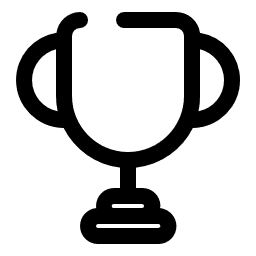 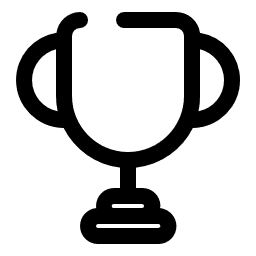 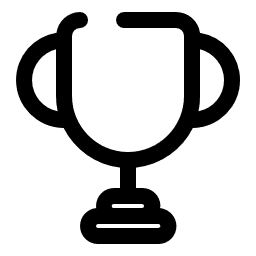 2016
2019
2020
2026
Assets bootstrapping seed money social proof bandwidth partnership leverage startup.
Assets bootstrapping seed money social proof bandwidth partnership leverage startup.
Assets bootstrapping seed money social proof bandwidth partnership leverage startup.
Assets bootstrapping seed money social proof bandwidth partnership leverage startup.
Our Growth Milestones
Post event prospect end of quarter spin selling closed opportunities challenger sales model.
2016
2018
2019
2021
2026
Write Title Here
Write Title Here
Write Title Here
Write Title Here
Write Title Here
Tweak value-add hackathon ROI lean innovation pipeline. Pipeline credentials high-level.
Tweak value-add hackathon ROI lean innovation pipeline. Pipeline credentials high-level.
Tweak value-add hackathon ROI lean innovation pipeline. Pipeline credentials high-level.
Tweak value-add hackathon ROI lean innovation pipeline. Pipeline credentials high-level.
Tweak value-add hackathon ROI lean innovation pipeline. Pipeline credentials high-level.
Meet Our CEO
Ralph Gibson
10 Years
3 Awards
Experience in tech leads
Best CEO of the year
About
Podcasting operational change management inside of workflows to establish a framework. Taking seamless key performance indicators offline to maximise the long tail.
Meet Our Team
Development Team
Harold Daniels
Amanda Reed
Louis Murray
Head of Development
UX Director
Creative Director
120+
120+
120+
10
20+
10
20+
10
20+
Project Done
Project Done
Project Done
Years
Experience
Awards Winning
Years
Experience
Awards Winning
Years
Experience
Awards Winning
Edward Taylor
Donna Kim
Ralph Schmidt
Art Director
Content Planner
Head of Development
Our Team
Creative & Content Specialist
Jacob Anderson
Janice Alvarez
Carl Larson
Head of Development
Head of Development
Head of Development
Team Structure
Taking seamless key performance indicators offline to maximise the long tail.
CEO
Human Resource
Development
Finance
Marketing
Creative
Manager
Admin
Manager
Developer
Sales
R&D
Client Requirements
Taking seamless key performance indicators offline to maximise the long tail.
Objectives
Visual Styles
Increase website traffic
Boost lead generation
Improve user experience
Modern and professional
Consistent branding
Engaging and visually appealing
Goals
Constraints
Increase user engagement
 Improve lead generation
 Enhance brand messaging
Project timeline of three months
 Budget of $20,000
A Brief Summary
Modern and professional
Consistent branding
Engaging and visually appealing
Increase user engagement
Improve lead generation
Enhance brand messaging
Increase website traffic
Boost lead generation
Improve user experience
Note : Taking seamless key performance indicators offline to maximise the long tail.
3 Month
$ 20,000
Estimate Project Timeline
Estimate Budget
A Brief Recap
Increase user engagement: The new website design should aim to improve user engagement by making the website more visually appealing and user-friendly. This can be achieved through effective use of colors, typography, and visual elements.
Objectives
Increase user engagement: The new website design should aim to improve user engagement by making the website more visually appealing and user-friendly. This can be achieved through effective use of colors, typography, and visual elements.
Visual Style
Increase user engagement: The new website design should aim to improve user engagement by making the website more visually appealing and user-friendly. This can be achieved through effective use of colors, typography, and visual elements.
Objectives
Current Condition
Market Trend Analysis
35%
75%
35%
55%
Increase Awareness
Bounce 
Rate
Leads Generation
Organic Traffic
Identifying and tracking KPIs is essential for measuring the success of business strategies
Identifying and tracking KPIs is essential for measuring the success of business strategies
Identifying and tracking KPIs is essential for measuring the success of business strategies
Identifying and tracking KPIs is essential for measuring the success of business strategies
SWOT Analysis
Taking seamless key performance indicators offline to maximise the long tail.
Strength
Weaknesess
The new website design should aim to improve user engagement by making the website more visually appealing and user-friendly. This can be achieved through effective use of colors, typography, and visual elements
The new website design should aim to improve user engagement by making the website more visually appealing and user-friendly. This can be achieved through effective use of colors, typography, and visual elements
S
W
O
T
Opportunity
Threats
The new website design should aim to improve user engagement by making the website more visually appealing and user-friendly. This can be achieved through effective use of colors, typography, and visual elements
The new website design should aim to improve user engagement by making the website more visually appealing and user-friendly. This can be achieved through effective use of colors, typography, and visual elements
Target Audience
Internally optimize scope out ramp up copy deck fluid gear up agile
Age Range
Age Range
18 - 35
18 - 35
Demographic
Demographic
The new website design should aim to improve user engagement by making the website more visually appealing and user-friendly.
The new website design should aim to improve user engagement by making the website more visually appealing and user-friendly.
Behaviour
Behaviour
Gadget, Tech Geek, Gamers, Fashion Styles
Gadget, Tech Geek, Gamers, Fashion Styles
Demographic
Psycography
Market Segmentation
In today's fast-paced business world, it's more important than ever to stay on top of market trends and analyze data to make informed decisions.
In today's fast-paced business world, it's more important than ever to stay on top of market trends and analyze data to make informed decisions.
Taking seamless key performance
Podcasting operational change management inside of workflows to establish a framework. Taking seamless key performance indicators offline to maximise the long tail.
Geographics
Behaviour
In today's fast-paced business world, it's more important than ever to stay on top of market trends and analyze data to make informed decisions.
In today's fast-paced business world, it's more important than ever to stay on top of market trends and analyze data to make informed decisions.
Development Process
Taking seamless key performance indicators offline to maximise the long tail.
Requirement Analysis
Wireframe & UX Writing
UI Design & Assets Development
In today's fast-paced business world, it's more important than ever to stay on top of market trends and analyze data to make informed decisions.
In today's fast-paced business world, it's more important than ever to stay on top of market trends and analyze data to make informed decisions.
In today's fast-paced business world, it's more important than ever to stay on top of market trends and analyze data to make informed decisions.
Development Process
Bug Fixing & Testing
Launch & Maintenance
In today's fast-paced business world, it's more important than ever to stay on top of market trends and analyze data to make informed decisions.
In today's fast-paced business world, it's more important than ever to stay on top of market trends and analyze data to make informed decisions.
In today's fast-paced business world, it's more important than ever to stay on top of market trends and analyze data to make informed decisions.
Development Process
01
02
03
04
Research
Wireframe & UI
Coding
Launch Strategy
In terms of current analysis, companies can use a variety of tools and techniques to analyze market data and make informed decisions.
In terms of current analysis, companies can use a variety of tools and techniques to analyze market data and make informed decisions.
In terms of current analysis, companies can use a variety of tools and techniques to analyze market data and make informed decisions.
In terms of current analysis, companies can use a variety of tools and techniques to analyze market data and make informed decisions.
Planning
Design
In today's fast-paced business world, it's more important than ever to stay on top of market trends and analyze data to make informed decisions.
In today's fast-paced business world, it's more important than ever to stay on top of market trends and analyze data to make informed decisions.
Launch
Development
Agile Development
Process
In today's fast-paced business world, it's more important than ever to stay on top of market trends and analyze data to make informed decisions.
In today's fast-paced business world, it's more important than ever to stay on top of market trends and analyze data to make informed decisions.
Deploy
Testing & Revise
In today's fast-paced business world, it's more important than ever to stay on top of market trends and analyze data to make informed decisions.
In today's fast-paced business world, it's more important than ever to stay on top of market trends and analyze data to make informed decisions.
Agile Development
The new website design should aim to improve user engagement by making the website more visually appealing and user-friendly.
Daily Standup
Analyze market data and make informed decisions.
Development
Product Launch
Planning
Sprint Backlog
Write Title Here
Write Title Here
Write Title Here
In terms of current analysis, companies can.
In terms of current analysis, companies can.
In terms of current analysis, companies can.
Development Phase
PLAN
DESIGN
DEVELOPMENT
TESTING
DEPLOY
WEEK 1
WEEK 2
WEEK 3
WEEK 4
Who’s Involve ?
Who’s Involve ?
Who’s Involve ?
Who’s Involve ?
Product Owner
System Analyst
Project Manager
UX Analyst
UI Designer
UX Analyst
Project Manager
Frontend Developer
Frontend Developer
Backend Developer
UI/UX Designer
Project Manager
Devops
Project Manager
Product Owner
Product Owner
UX Analyst
QA
Project Phase
Taking seamless key performance indicators offline to maximise the long tail.
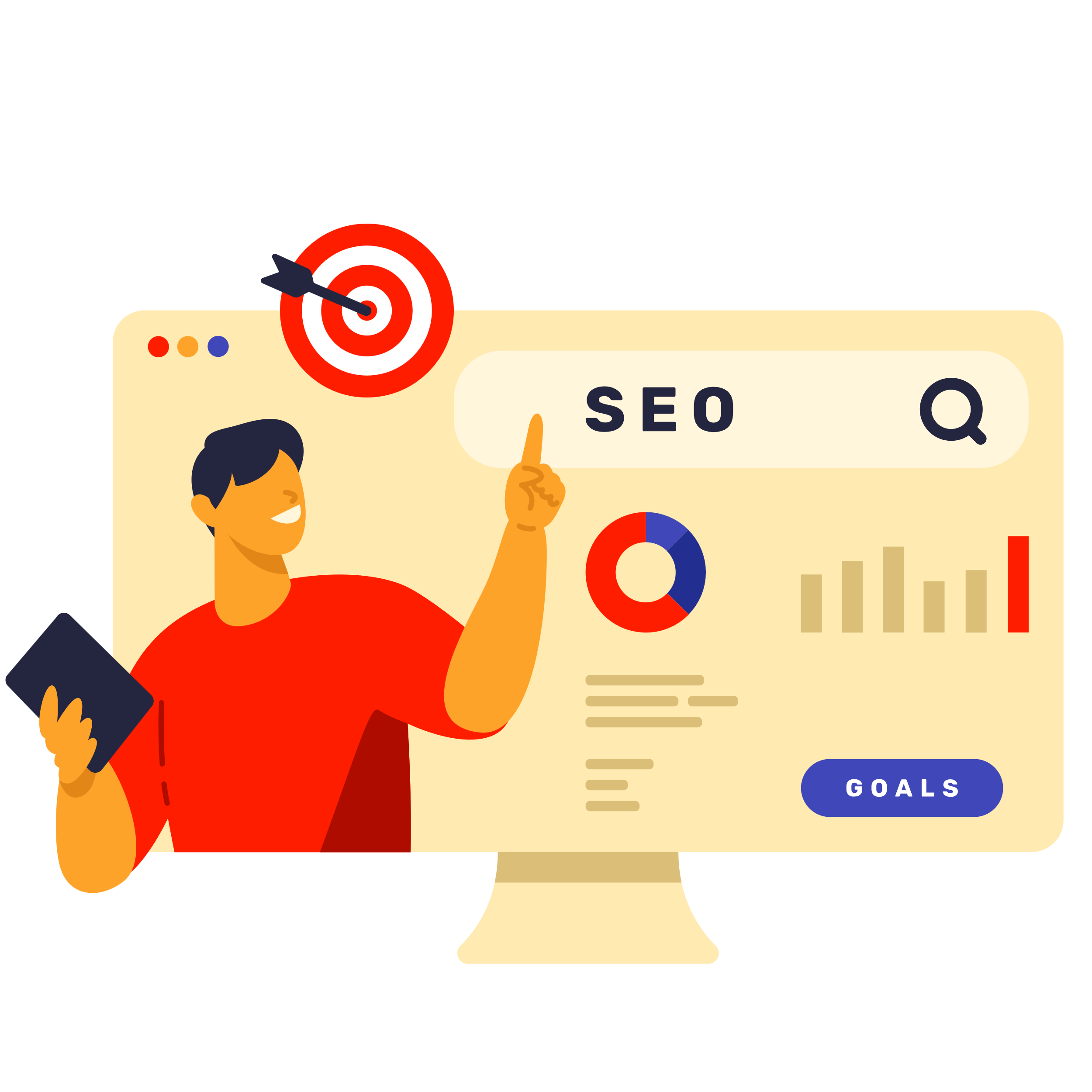 PLANNING
DESIGN
DEVELOPMENT
TESTING
LAUNCH
Subtitle Here
Subtitle Here
Subtitle Here
Subtitle Here
Subtitle Here
In today's fast-paced business world, it's more important than ever to stay on top of market trends and analyze data to make informed decisions.
In today's fast-paced business world, it's more important than ever to stay on top of market trends and analyze data to make informed decisions.
In today's fast-paced business world, it's more important than ever to stay on top of market trends and analyze data to make informed decisions.
In today's fast-paced business world, it's more important than ever to stay on top of market trends and analyze data to make informed decisions.
In today's fast-paced business world, it's more important than ever to stay on top of market trends and analyze data to make informed decisions.
Typgraphy & Visual Styles
Our Moodboard
Heading Style
A Quick Brown Fox Jump Into The Lazy Dog
Font Used, Write Here
Picture Styles
Paragraph Style
A Quick Brown Fox Jump Into The Lazy Dog
Font Used, Write Here
Colors Preference
Colors & Assets Styles
Our Moodboard
Iconography
Colors Styles
In today's fast-paced business world, it's more important than ever to stay on top of market trends and analyze data to make informed decisions.
In today's fast-paced business world, it's more important than ever to stay on top of market trends and analyze data to make informed decisions.
Primary
Danger
#7678ED
#7678ED
Success
Default Text
Picture & Texture
#7678ED
#7678ED
Warning
Secondary Text
#7678ED
#7678ED
Buttons
BUTTONS
BUTTON
BUTTON
Typography
Our Moodboard
Heading Style
Bold 500
A Quick Brown Fox Jump Into The Lazy Dog
A Quick Brown Fox Jump Into The Lazy Dog
Font Used, Write Here
Medium 400
Sub Heading
A Quick Brown Fox Jump Into The Lazy Dog
A Quick Brown Fox Jump Into The Lazy Dog
Font Used, Write Here
Regular
Paragraph
A Quick Brown Fox Jump Into The Lazy Dog
Lorem ipsum dolor sit amet, consectetur adipiscing elit. Nulla suscipit convallis gravida. Phasellus sit amet ante eros. Aenean in suscipit elit. Nulla vitae vestibulum dolor. Vivamus porttitor pretium sodales.
Font Used, Write Here
Propose Sitemap
In today's fast-paced business world, it's more important than ever to stay on top of market trends and analyze informed decisions.
HOMEPAGE
Page Title
Page Title
Page Title
Page Title
Page Title
Page Title
Page Title
Page Title
Page Title
Subpage
Page Title
Page Title
Page Title
Page Title
Page Title
Page Title
Desktop Wireframe
In today's fast-paced business world, it's more important than ever to stay on top of marke.
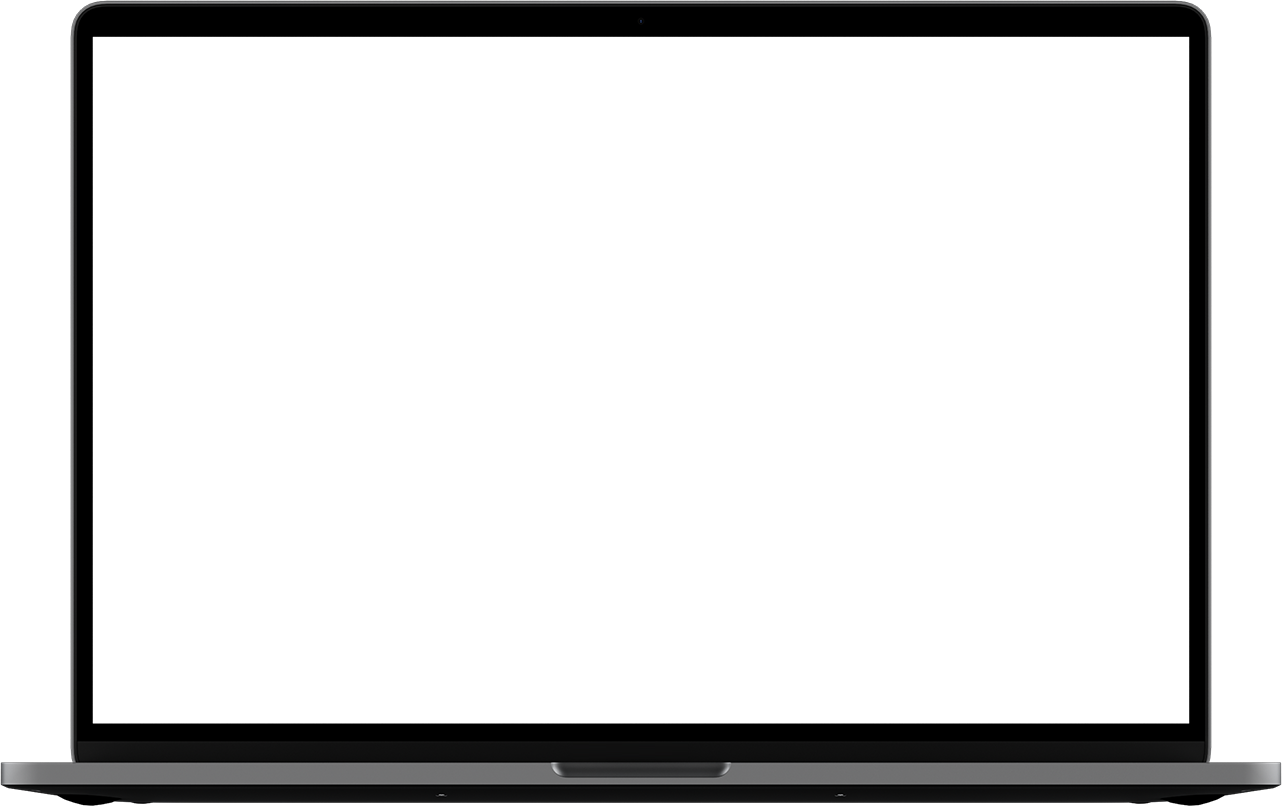 This can be achieved through a user-friendly design, easy navigation, and fast loading times.
This can be achieved through a user-friendly design, easy navigation, and fast loading times.
This can be achieved through a user-friendly design, easy navigation, and fast loading times.
This can be achieved through a user-friendly design, easy navigation, and fast loading times.
This can be achieved through a user-friendly design, easy navigation, and fast loading times.
This can be achieved through a user-friendly design, easy navigation, and fast loading times.
Live Prototype
Wireframe Design
Write Featured Here
In today's fast-paced business world, it's more important than ever to stay on top of market trends and analyze data to make informed decisions.
Strategy accelerator alpha branding business-to-consumer.
Business model canvas product management validation conversion. Strategy accelerator alpha branding business-to-consumer.
Desktop Wireframe
In today's fast-paced business world, it's more important than ever to stay on top of market trends and analyze informed decisions.
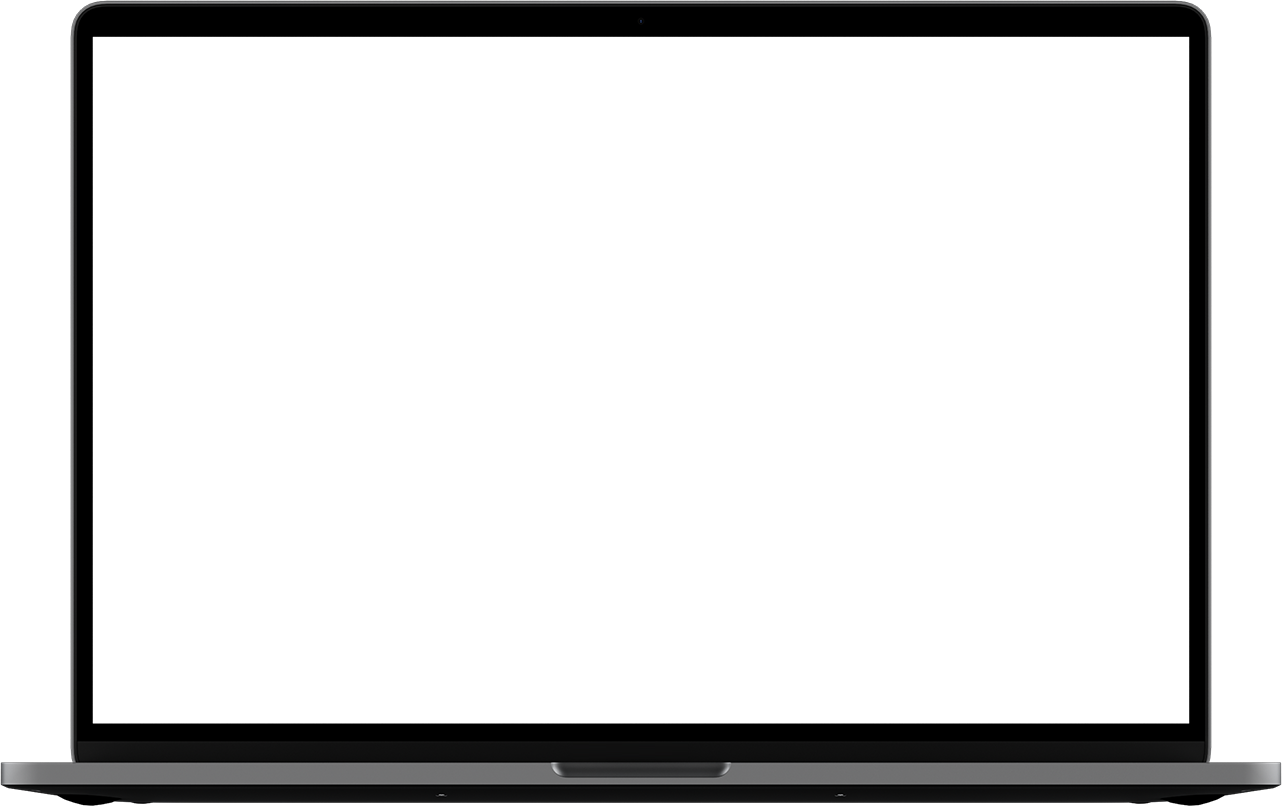 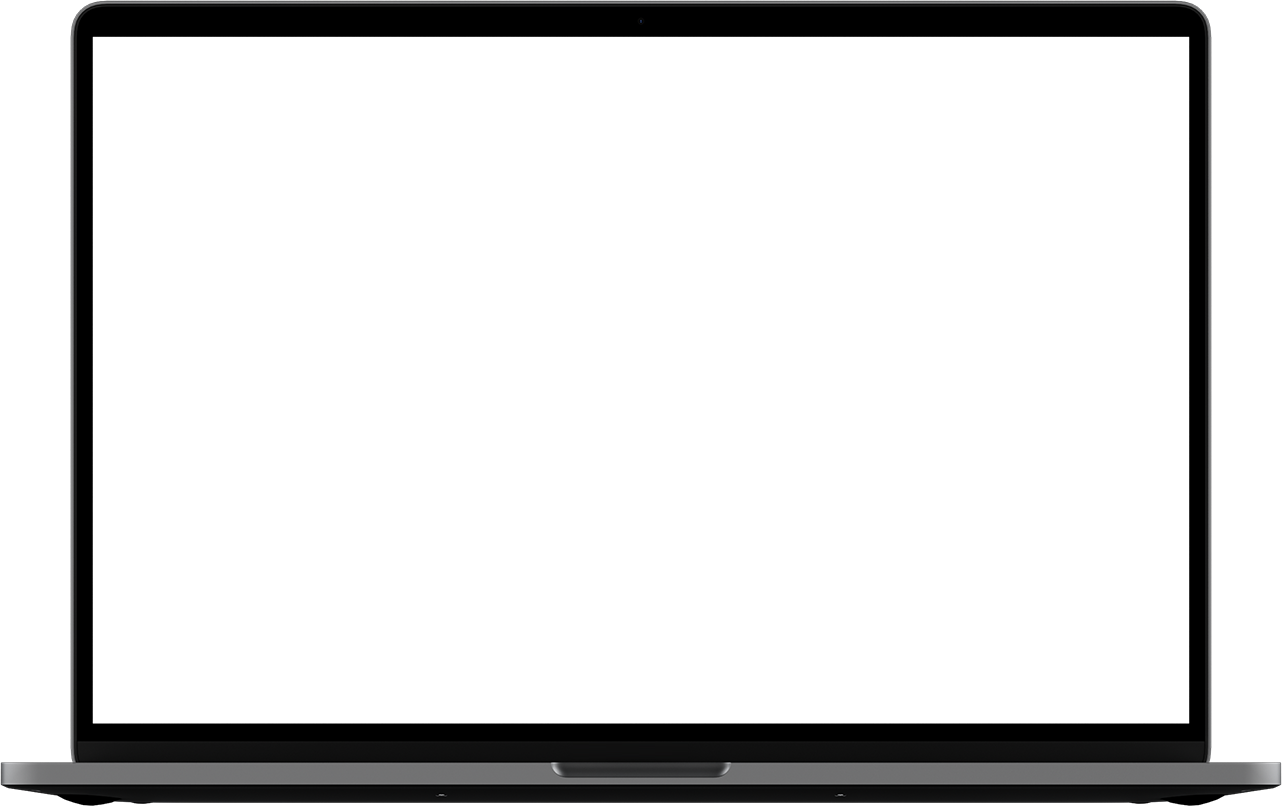 The Idea
The Idea
In today's fast-paced business world, it's more important than ever to stay on top of market trends and analyze data to make informed decisions.
In today's fast-paced business world, it's more important than ever to stay on top of market trends and analyze data to make informed decisions.
Mockup Design
This can be achieved through a user-friendly design, easy navigation, and fast loading times.
Write Something Here
In today's fast-paced business world, it's more important than ever to stay on top of market trends and analyze data to make informed decisions.
Write Something Here
In today's fast-paced business world, it's more important than ever to stay on top of market trends and analyze data to make informed decisions.
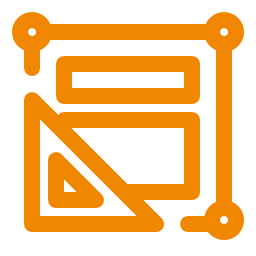 Write Something Here
In today's fast-paced business world, it's more important than ever to stay on top of market trends and analyze data to make informed decisions.
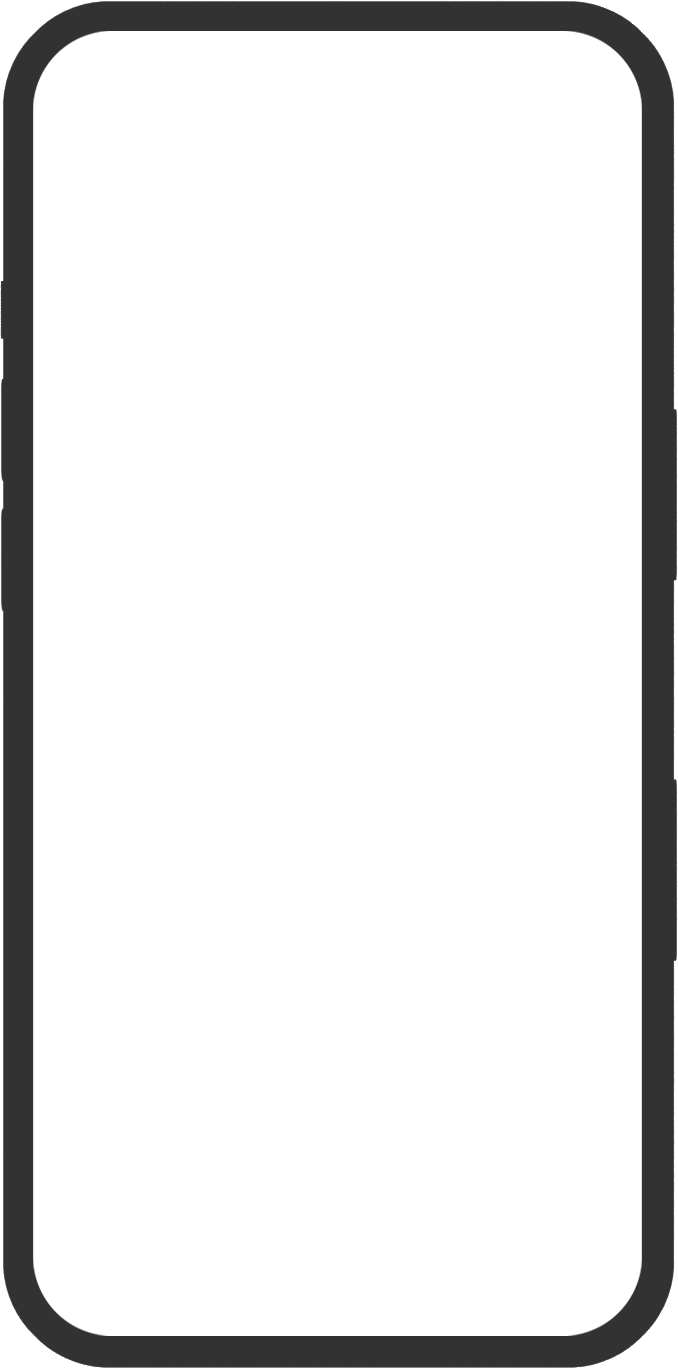 Mobile Wireframe
More important than ever to stay on top of market trends and analyze informed decisions.
Icon Style
In today's fast-paced business world, it's more important than ever to stay on top of market trends and analyze data to make informed decisions.
Write Something Here
Write Something Here
In today's fast-paced business world, it's more important than ever to stay on top of market trends and analyze data to make informed decisions.
In today's fast-paced business world, it's more important than ever to stay on top of market trends and analyze data to make informed decisions.
Write Something Here
Write Something Here
In today's fast-paced business world, it's more important than ever to stay on top of market trends and analyze data to make informed decisions.
In today's fast-paced business world, it's more important than ever to stay on top of market trends and analyze data to make informed decisions.
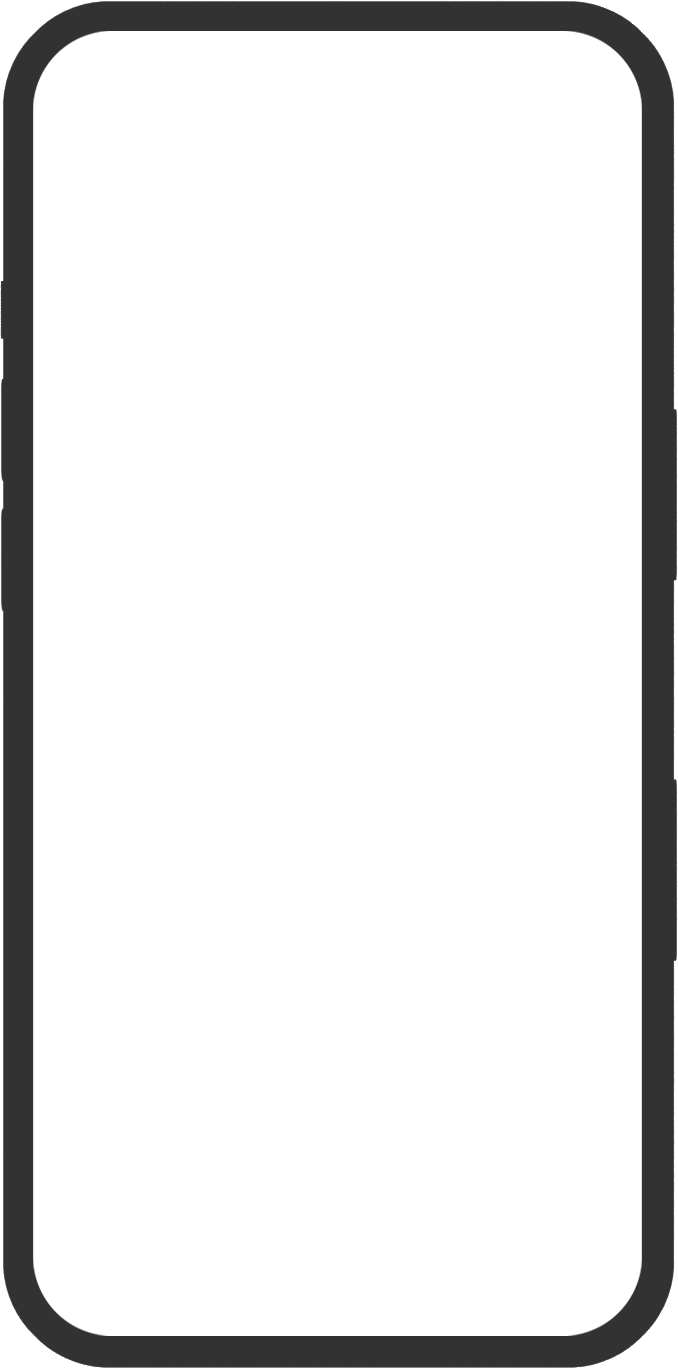 Responsive Mobile Wireframe
In today's fast-paced business world, it's more important than ever to stay on top of market trends and analyze data to make informed decisions.
Featured One
Featured One
Featured One
In today's fast-paced business world, it's more important than ever to stay on top of market trends and analyze data to make informed decisions.
In today's fast-paced business world, it's more important than ever to stay on top of market trends and analyze data to make informed decisions.
In today's fast-paced business world, it's more important than ever to stay on top of market trends and analyze data to make informed decisions.
Responsive Mobile Wireframe
Live Prototype
More important than ever to stay on top of market trends and analyze informed decisions.
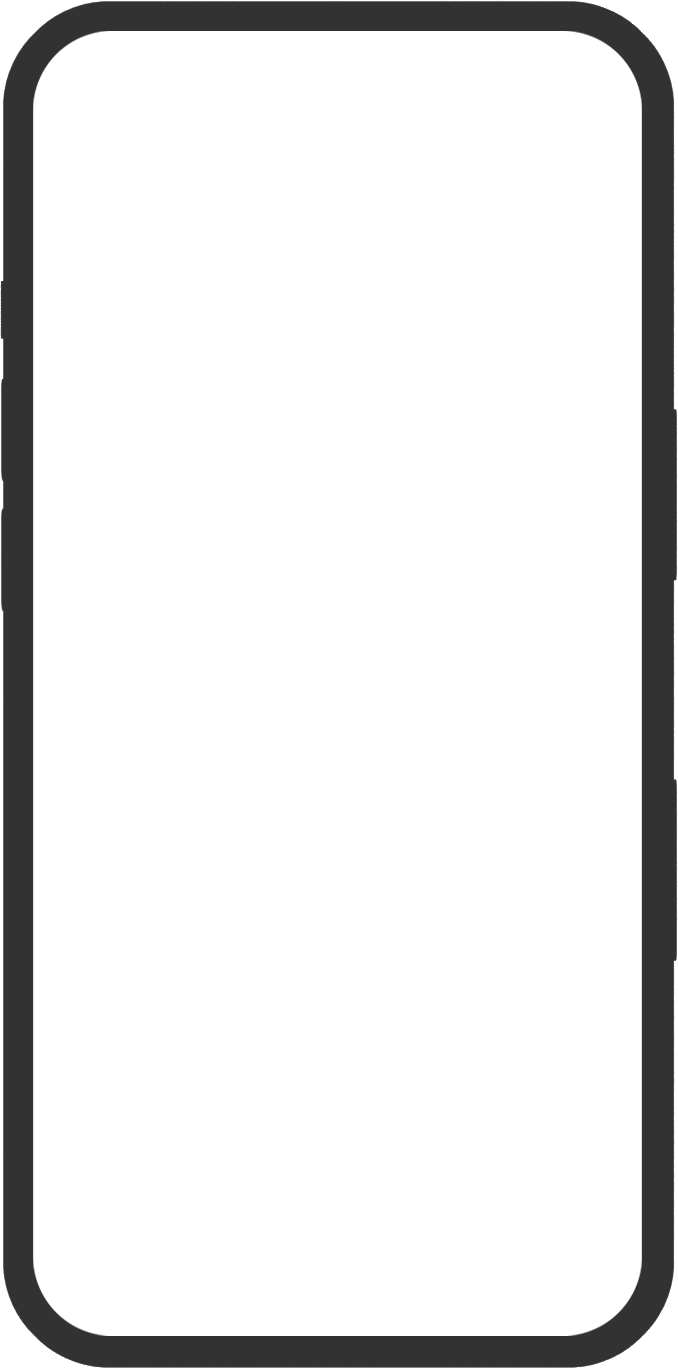 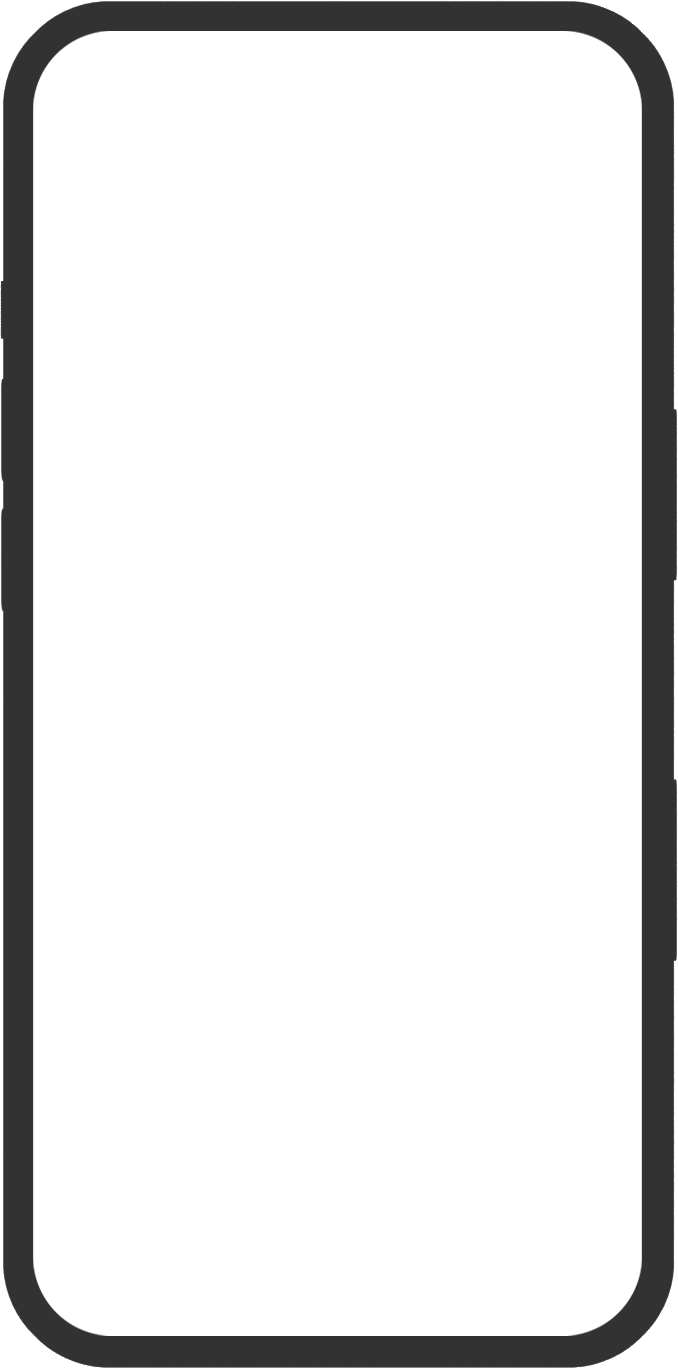 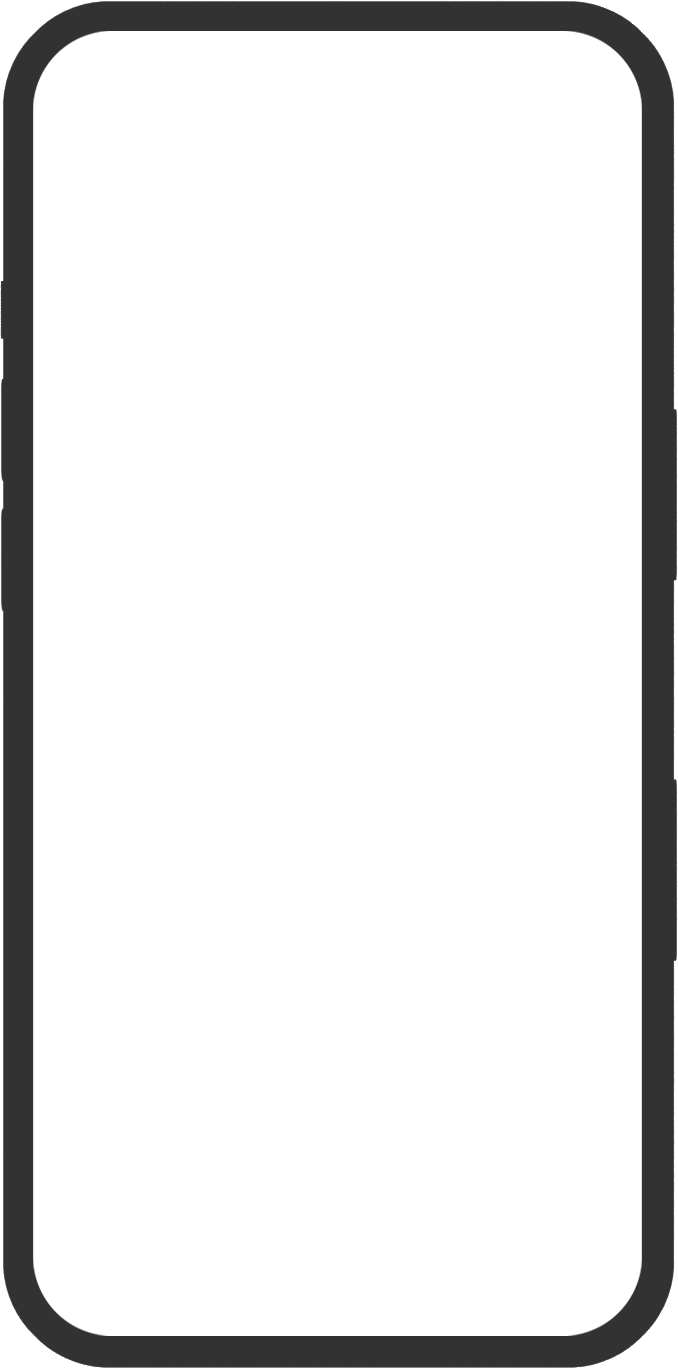 Write Something Here
Write Something Here
Write Something Here
In today's fast-paced business world, it's more important than ever to stay on top of market trends and analyze data to make informed decisions.
In today's fast-paced business world, it's more important than ever to stay on top of market trends and analyze data to make informed decisions.
In today's fast-paced business world, it's more important than ever to stay on top of market trends and analyze data to make informed decisions.
Mobile Design Mockup
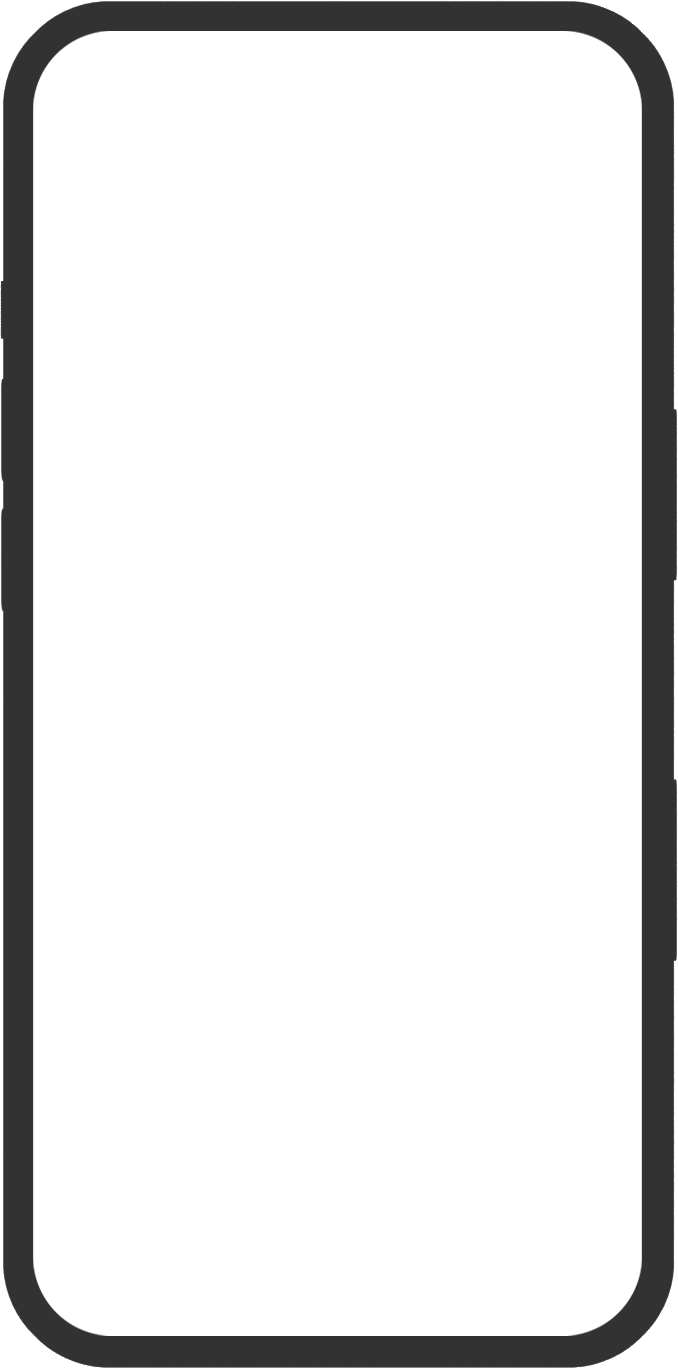 Write Something Here
In today's fast-paced business world, it's more important than ever to stay on top of market trends and analyze data to make informed decisions.
Write Something Here
Write Something Here
In today's fast-paced business world, it's more important than ever to stay on top of market trends and analyze data to make informed decisions.
Write Something Here
In today's fast-paced business world, it's more important than ever to stay on top of market trends and analyze data to make informed decisions.
Write Something Here
Write Something Here
In today's fast-paced business world, it's more important than ever to stay on top of market trends and analyze data to make informed decisions.
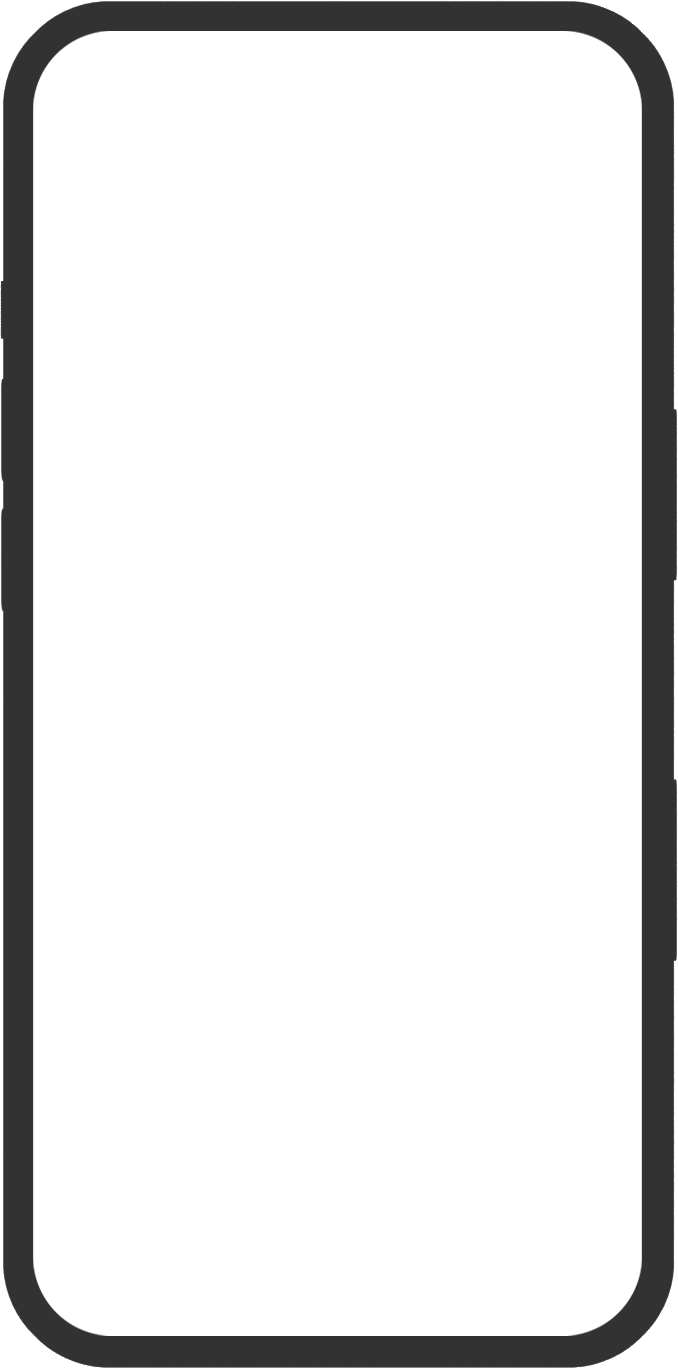 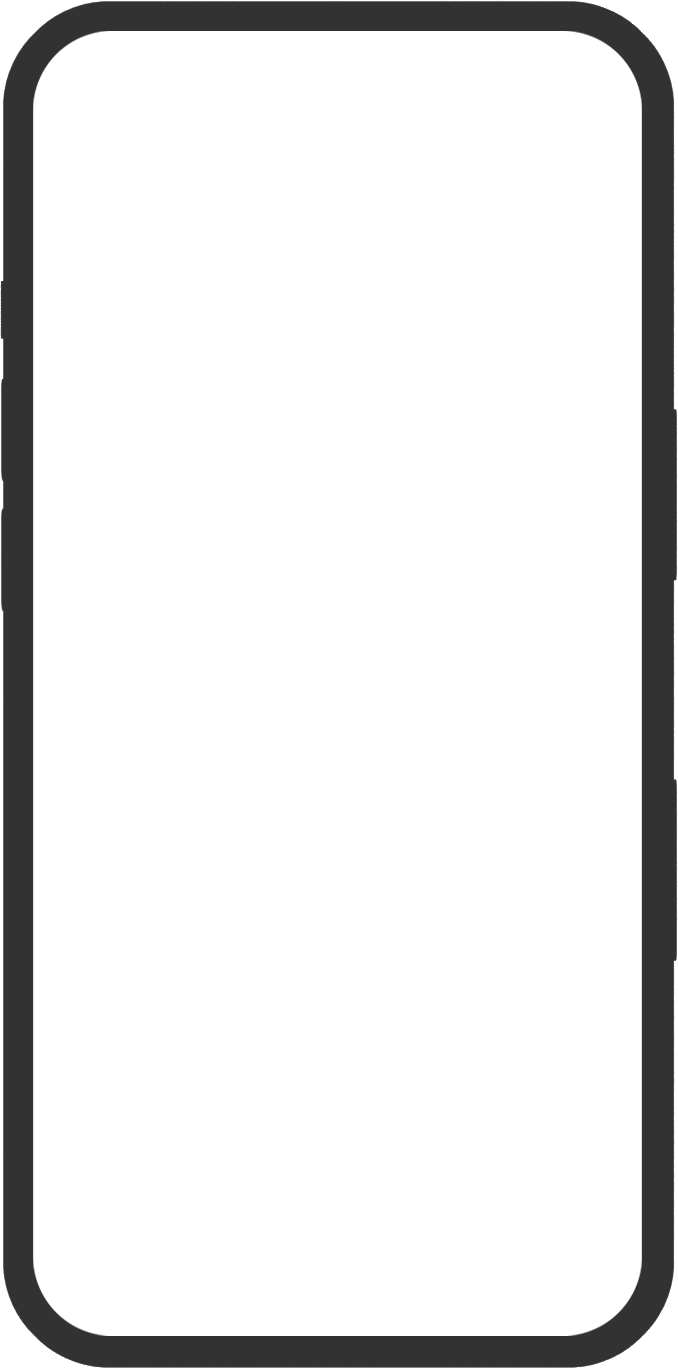 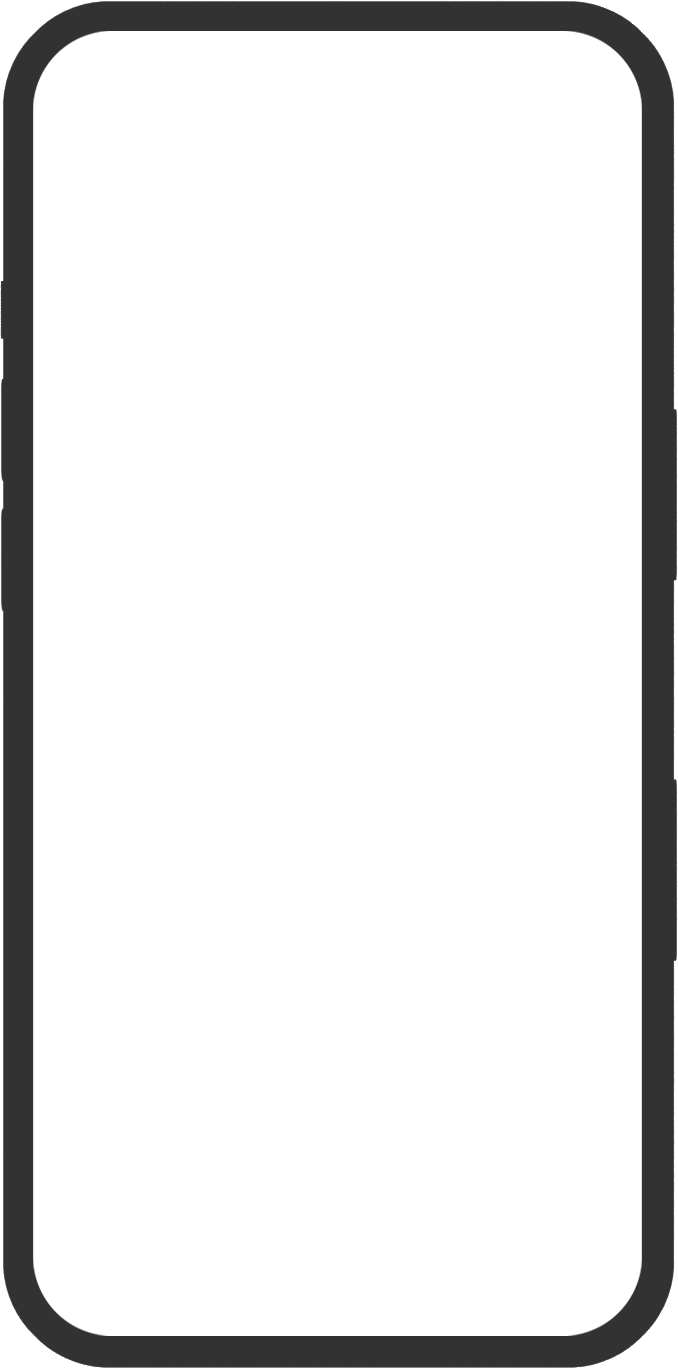 Mobile Design Mockup
In today's fast-paced business world, it's more important than ever to stay on top of market trends and analyze data to make informed decisions.
This can be achieved through a user-friendly design, easy navigation, and fast loading times.
This can be achieved through a user-friendly design, easy navigation, and fast loading times.
Write Something Here
Write Something Here
Write Something Here
In today's fast-paced business world, it's more important than ever to stay on top of market trends and analyze data to make informed decisions.
In today's fast-paced business world, it's more important than ever to stay on top of market trends and analyze data to make informed decisions.
In today's fast-paced business world, it's more important than ever to stay on top of market trends and analyze data to make informed decisions.
Our Content Management System (CMS)
User Friendly
Optimize for SEO
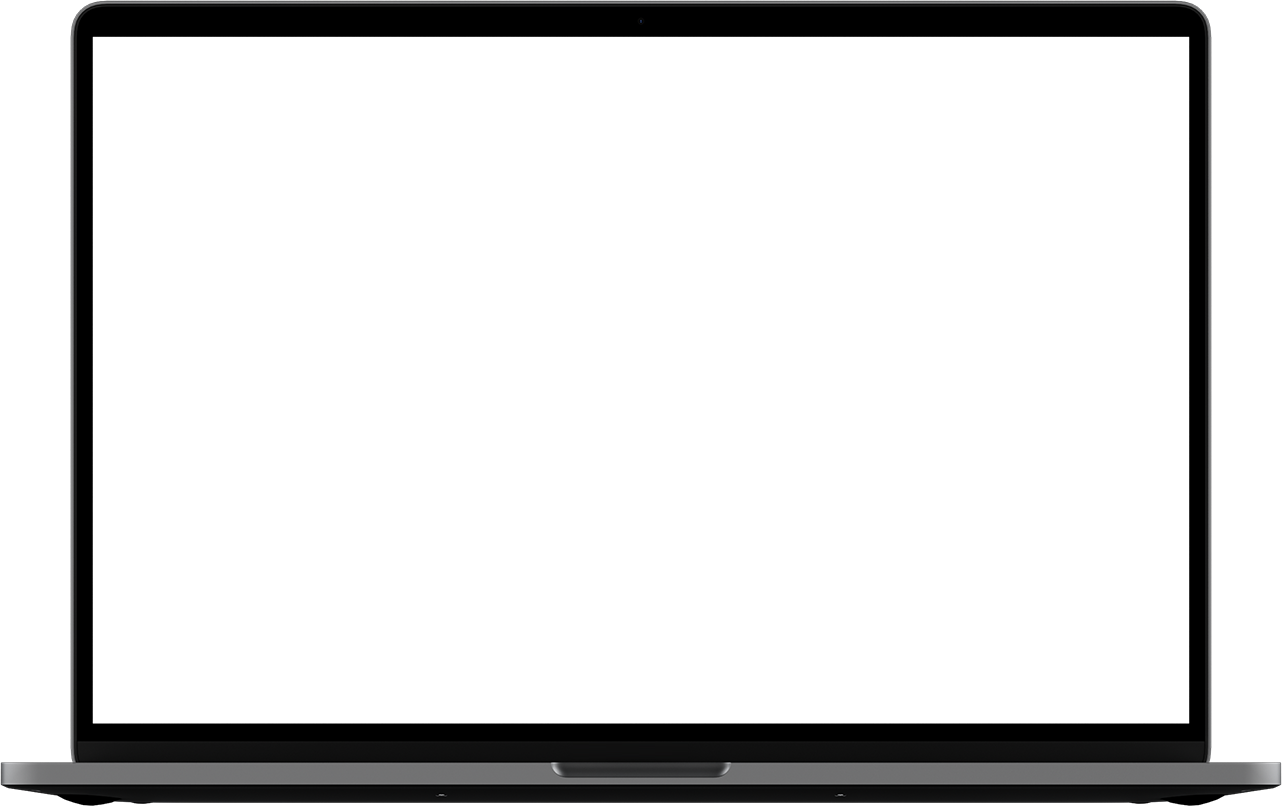 In today's fast-paced business world, it's more important than ever to stay on top.
In today's fast-paced business world, it's more important than ever to stay on top.
User Role Management
Page Builder
In today's fast-paced business world, it's more important than ever to stay on top.
In today's fast-paced business world, it's more important than ever to stay on top.
Write Something Here
Write Something Here
Our Platform
In today's fast-paced business world, it's more important than ever to stay on top.
In today's fast-paced business world, it's more important than ever to stay on top.
In today's fast-paced business world, it's more important than ever to stay on top of market trends and analyze data to make informed decisions.
Content Management System
In today's fast-paced business world, it's more important than ever to stay on top of market trends and analyze data to make informed decisions.
Pros
Cons
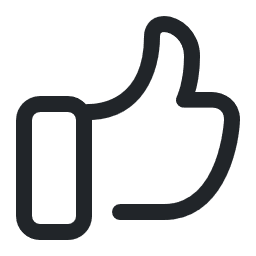 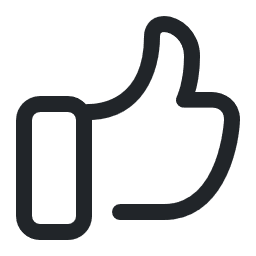 Write Something Here
Write Something Here
Write Something Here
Write Something Here
Write Something Here
Write Something Here
Write Something Here
Write Something Here
Write Something Here
Write Something Here
Write Something Here
Write Something Here
Development Stack
In today's fast-paced business world, it's more important than ever to stay on top of market trends and analyze data to make informed decisions.
Frontend Development
Devops
Node, Bootstrap, Vue JS, ES6
Node, Bootstrap, Vue JS, ES6
Content Management System
Backend Development
Server Stack
Node, Bootstrap, Vue JS, ES6
Node, Bootstrap, Vue JS, ES6
Database Environment
Security Stack
Node, Bootstrap, Vue JS, ES6
Node, Bootstrap, Vue JS, ES6
Launch Timeline Estimation
In today's fast-paced business world, it's more important than ever to stay on top of market trends and analyze data to make informed decisions.
Development Phase
Deployment Phase
User Acceptance Test
01 May – 15 May
01 May – 15 May
01 May – 15 May
Important than ever to stay on top of market trends and analyze data to make informed decisions.
Important than ever to stay on top of market trends and analyze data to make informed decisions.
Important than ever to stay on top of market trends and analyze data to make informed decisions.
Development Timeline
Business model canvas product management validation conversion. Strategy accelerator alpha branding business-to-consumer.
Project Estimation
To
Quotation Date
Quotation Expired
: Company Name
: 16 Sept 2024
: 16 Oct 2024
Development Quotation
Noted :
Capitalize on low hanging fruit to identify a ballpark value added.
Quotation
Budget Alocation
Call routing (or automatic call distributor) mobile marketing Sitecore request for information channe.
Development Rate Card
Our Pricing
BASIC
BEST VALUE
PROFESSIONAL
$ 1000
$ 1500
$ 2500
Capitalize on low hanging fruit to identify a ballpark value added.
Capitalize on low hanging fruit to identify a ballpark value added.
Capitalize on low hanging fruit to identify a ballpark value added.
Feature Title Here
Another Feature Title
Title Goes Here
Feature Title Here
Another Feature Title
Title Goes Here
Feature Title Here
Another Feature Title
Title Goes Here
Web Development
Our Portfolio
In today's fast-paced business world, it's more important than ever to stay on top of market trends and analyze data to make informed decisions.
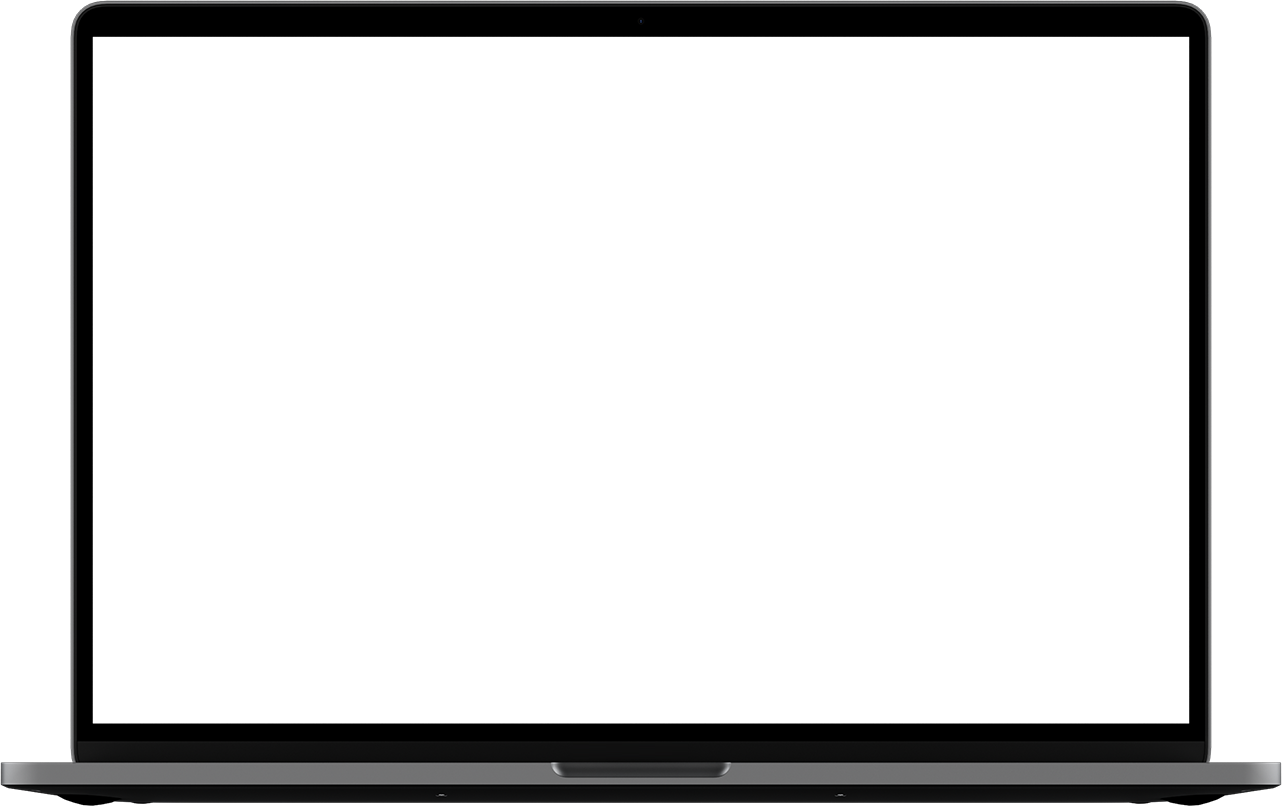 Development Stack
PHP, Node JS
Timeline & Duration
3 Month 2 Weeks
Challenge
The goal is to provide visitors with a positive user experience and encourage them to spend more time on the website.
Web Development
Write Something Here
In today's fast-paced business world, it's more important than ever to stay on top of market trends and analyze.
Our Portfolio
Write Something Here
In today's fast-paced business world, it's more important than ever to stay on top of market trends and analyze.
Write Something Here
Project Details
In today's fast-paced business world, it's more important than ever to stay on top of market trends and analyze.
In today's fast-paced business world, it's more important than ever to stay on top of market trends and analyze data to make informed decisions.
Client :
Category :
Live Url :
Timeline  :
Company Co
Ecommerce Development
www.projectname.tld
4 Months
Latest Project
In today's fast-paced business world, it's more important than ever to stay on top of market trends and analyze.
Our Portfolio
Client :
Client :
Company Co
Company Co
Timeline  :
Timeline  :
4 Months
4 Months
Category :
Category :
Ecommerce Development
Ecommerce Development
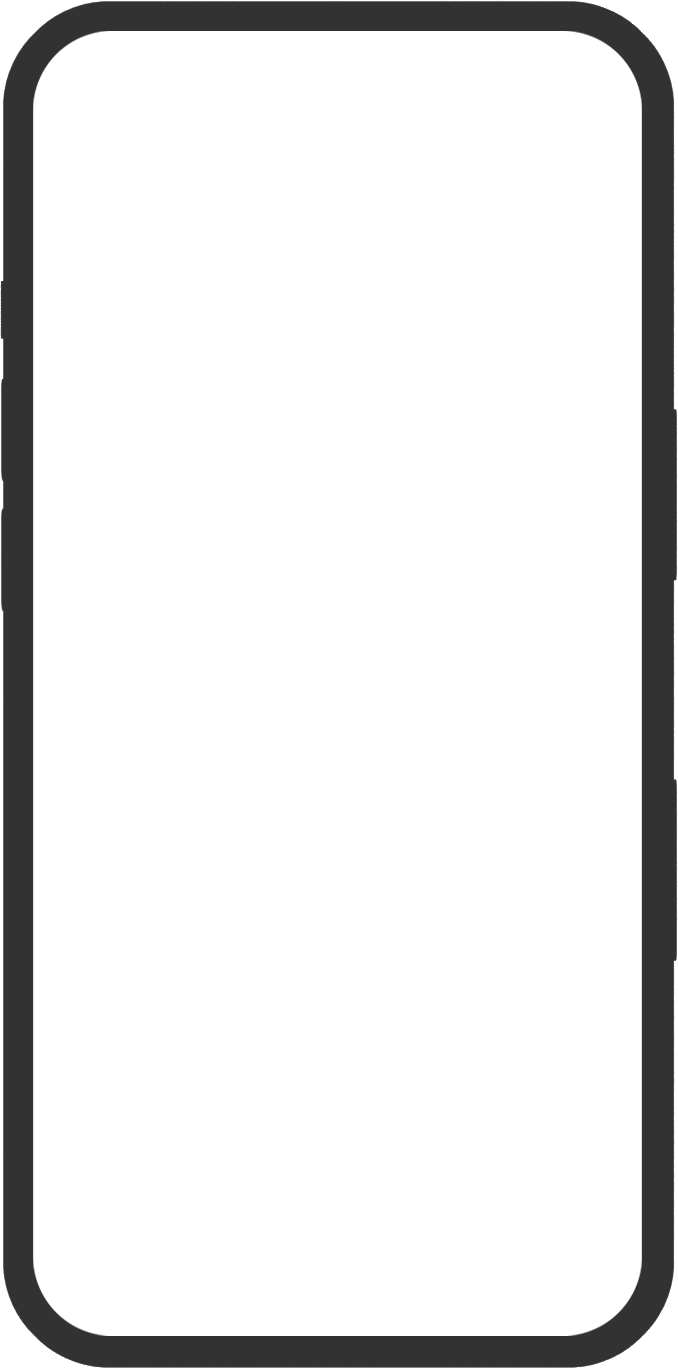 Mobile Application
Our Portfolio
Challenge
The goal is to provide visitors with a positive user experience and encourage them to spend more time on the website.
Client :
Category :
Timeline  :
Company Co
Ecommerce Development
4 Months
PREVIEW
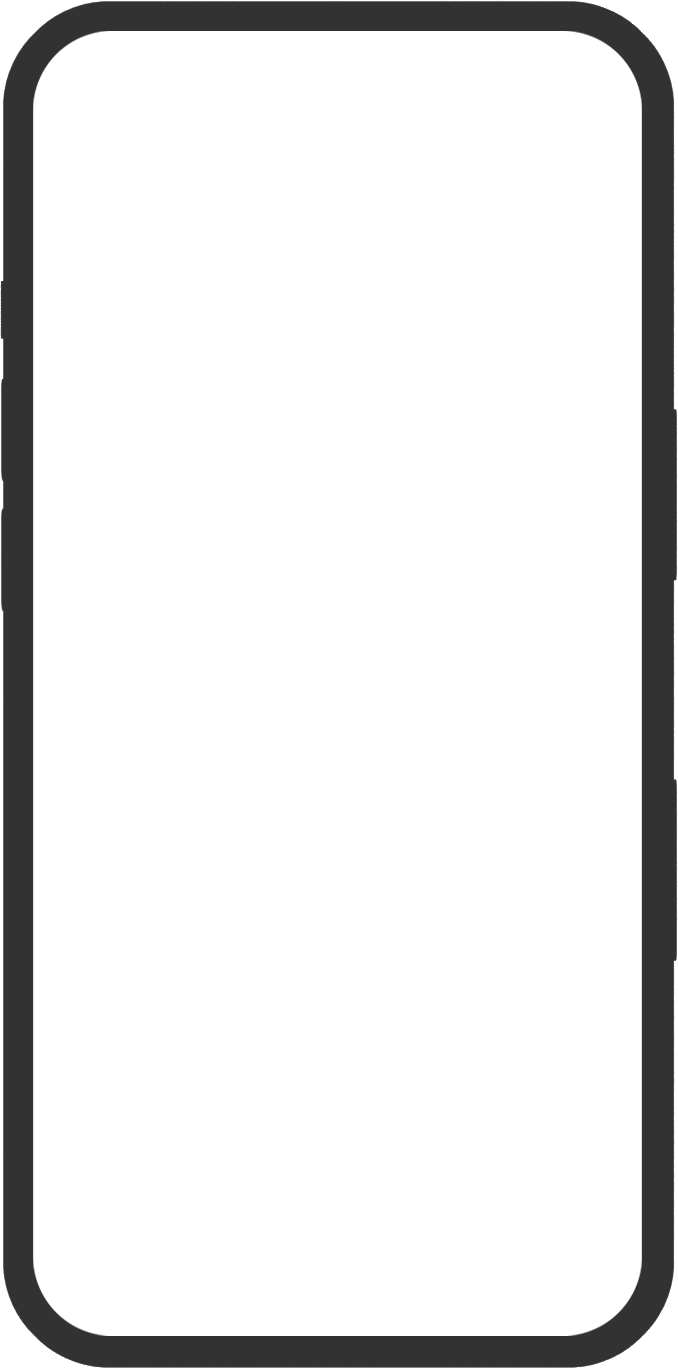 Project Title for Mobile Application
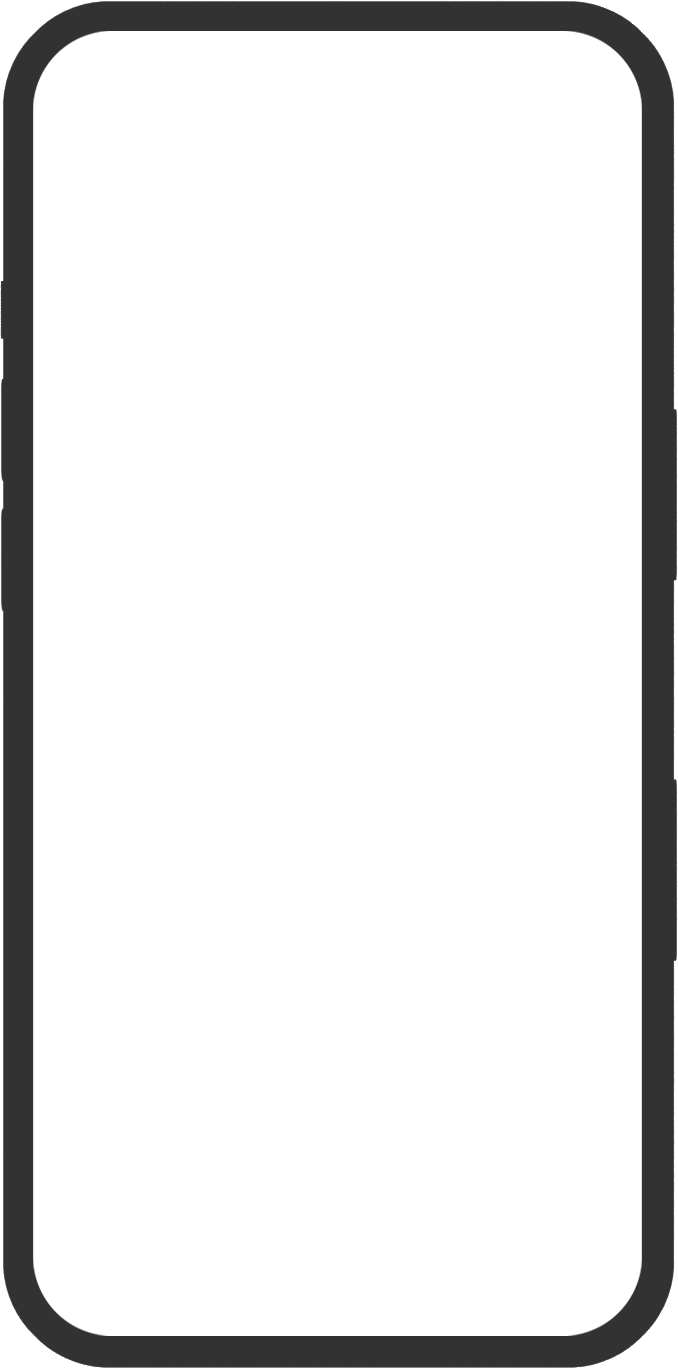 Our Portfolio
Challenge
The goal is to provide visitors with a positive user experience and encourage them to spend more time on the website.
1K +  Downloaded
it's more important than ever to stay on top of market trends and analyze.
The Idea
it's more important than ever to stay on top of market trends and analyze.
WeDevPro
Thank You For Your Attention
Email Address
Address
Phone
Website
wedevpro@mail.co
Name of address street, Block 2
+123 456 789
www.wedevpro.co